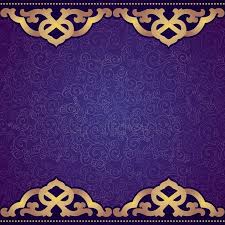 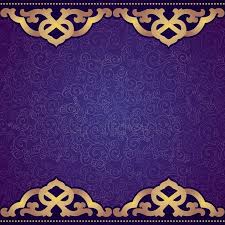 Сказки
Буряад фольклор
Онтохонууд
Бүүбэйхэн
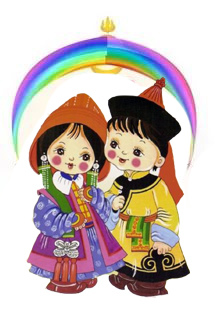 Таабаринууд
Оньһон үгэнүүд
Шог шүлэгүүд
Хэшээлэй түсэб
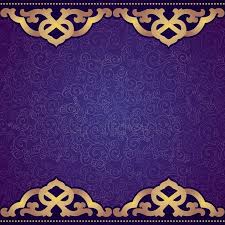 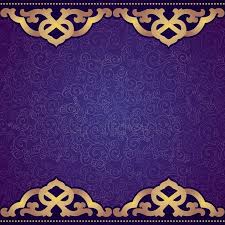 Сказки
Нохой, миисгэй ба хулгана.
Хоер хулгана
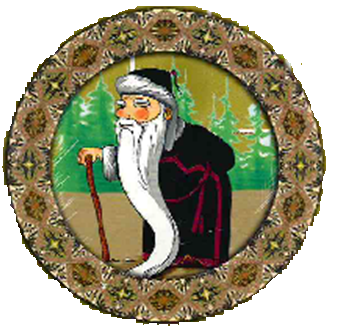 Бэгсэргэ ба хирэ.
Хэрмэн ба хулгана
Юундэ эрэ тахяа үүр хираанаар хашхардаг бэ
Юундэ Сибирьтэ арсалангууд байхаяа болёоб
Онтохонууд
Саһан ба шандаган
Мэхэтэй миисгэй
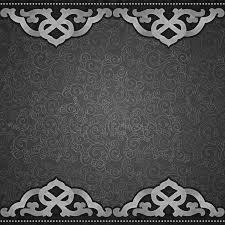 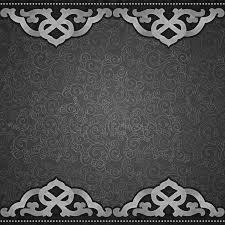 Нохой, миисгэй ба хулгана.
Задачи: формировать лексические единицы: нохой, миисгэй, хулгана 
В былые времена нохой, миисгэй ба хулгана жили очень дружно, никогда не ссорились. Однажды хозяин всех этих животных решил наградить НОХОЙ - золотой грамотой за усердие. Увидела такое дело миисгэй и даже почернела от зависти.
- Не найти мне покоя, - говорит миисгэй, - пока нохой владеет золотой грамотой. Ведь она будет пуще прежнего стеречь хозяйское добро, нам от него и крошки не перепадет. Ступай укради золотую грамоту!
Хулгана стащила золотую грамоту, спрятали они её с миисгэй и отправились к нохой.
- Ты, говорят, теперь первый друг – нүхэр человеку? Это по какому же праву? – спросила миисгэй.
- Мне на то дана золотая грамота, - ответила нохой.
- А ну, покажи грамоту! – рассердилась миисгэй
Принялась нохой ее искать. Искала, искала, да не нашла.
- Это ты стащила! – набросилась она на хулгана.
Та растерялась:
- Меня миисгэй заставила!
Не сдержалась миисгэй, бросилась на хулгана.
- Я вот тебе!
Забилась хулгана в норку, едва ноги унесла.
Видит нохой – миисгэй во всем виновата, да как кинется за ней. А Миисгэй прыг на дерево!
Только тем и спаслась!
С тех пор нохой, миисгэй ба хулгана перестали дружбу водить.
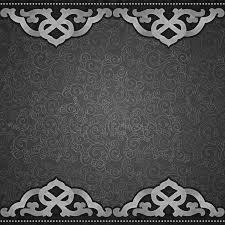 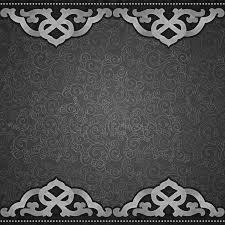 Бэгсэргэ ба хирэ

Задачи: формировать лексические единицы: Бэгсэргэ, хирэ, аба, нюдэн, шара, эдеэлэхэ, унтаха, яба саашаа!
Рассказывают, что в старые времена у хана птиц не было наследника. И тогда решил он усыновить бэгсэргэ. Подумалось хану: неспроста глаза у бэгсэргэ огнем полыхают в ночную пору.
Едва бэгсэргэ стал ханским сыном, как тут же обленился: целыми днями бездельничал, только и думал, как бы эдеэлэхэ да унтаха.
Ударили зимой сильные холода, хан и говорит наследнику:
- В жизни своей я так не мерз!	
- Что ты, аба! – важно произнес бэгсэргэ – мне доводилось видеть мороз и покрепче. Помню, бывало и такое: у человека слюна налету замерзала, а у быка рога обламывались! Сам я едва спасся от холода, я тогда в ветки зарылся на дереве.
- Да ты, выходит, много старше меня! – рассердился хан. – А притворяешься маленьким. яба саашаа! – и выгнал обманщика из дому.
С тех пор у бэгсэргэ нет собственного дома, а днем прячется она в кроне дерева.
Прошло какое-то время, умер хан птиц, и стали шубууд держать совет, кому быть теперь ханом.
- Пусть ханом будет сова! Её все знают, да и по ночам глаза у совы так и горят, так и полыхают! Настоящий хан будет! – предлагает журавль.
- Этого еще не хватало! – возмутилась хирэ. – лапы у бэгсэргэ кривые, оперенье муухай! Нюдэниинь шара! А голос-то, голос! «Ух» да «Ух»! что может быть противнее? Такое страшилище на ханский престол возводить?!
Послушались шубууд этого хирэ, не сделали бэгсэргэ своим ханом.
С тех пор бэгсэргэ  ба хирэ – заклятые враги. Днем хирэ не дает бэгсэргэ покоя, а ночью бэгсэргэ – хирэ.
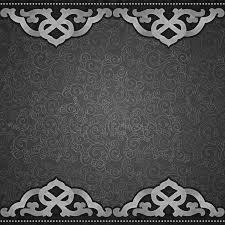 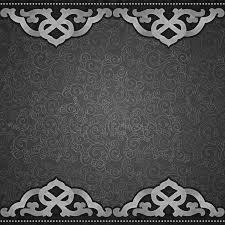 Почему петух поет на заре
Задачи: формировать лексические единицы: Эрэ тахяа, хүн (хүнүүд), Ямар гоё! Үглөөгүүр, Үдэр һүни.
В старые времена Эрэ тахяа обладал роскошным хвостом,  что всякий раз проходя мимо люди останавливались, чтобы полюбоваться им. И говорили: - Ямар гоё!
Разобрала павлина зависть, и утром и вечером думу думает, как бы завладеть петушиным хвостом. И придумал. Просит павлин  петуха:
- Эрэ тахяа, эрэ тахяа! Одолжи мне, дружище, твой хвост, на одну только ночь прошу. На свадьбу иду, принарядиться хочется. А рано утром – үглөөгүүр,  я тебе верну.
Согласился эрэ тахяа, отдал павлину свой хвост.
Утро пришло –  «үглөөгүүр настало», павлин хвост не возвращает. Үдэр наступил – павлин и не думает с хвостом расставаться. һүни наступил – павлина все нет. Так и присвоил себе роскошный хвост петуха.
А эрэ тахяа так и остался. Как начанает светать, эрэ тахяа кричит: «Ку-ка-ре-ку!». Это он павлину напоминает: «Отдавай негодник мой хвост».
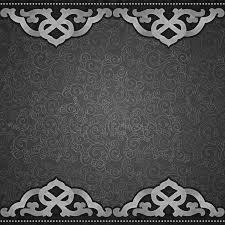 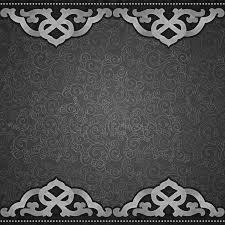 Саһан ба шандаган

Задачи: формировать лексические единицы: шандаган,  саhанСаhан однажды говорит:— Что-то мне нехорошо.— Наверное, ты таешь, оттого тебе и плохо, — ответил шандаган.
Сел на пенек и горько заплакал.— Жалко, жалко мне тебя, саhан. Я все по снегу бегал, круглые дырки делал. От лисицы, от волка, от охотника в снег зарывался, прятался. Саhан - Как без тебя жить буду? Любая ворона, любая сова меня увидит, заклюет. Пойду я к хозяину леса, попрошу его, пусть он тебя, саhан, сохранит для меня.
Стал шандаган плакать, хозяина леса просить, чтобы оставил саhан.
А солнце уже высоко ходит, жарко припекает, саhан тает, ручьями бежит с гор.
Затосковал шандаган, еще громче заплакал. Услышал шандагани хозяин леса. Просьбу его выслушал и сказал:— Солнцу указывать не берусь, саhа сохранить не смогу. Шубу твою белую сменю на серенькую, будешь ты летом легко прятаться среди сухих листьев и травы, никто тебя не заметит.
Обрадовался шандаган. С тех пор всегда меняет зимнюю шубу на летнюю.
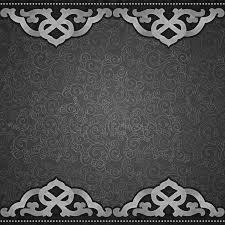 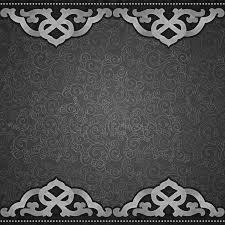 Две мыши

Лексические единицы: хулгана, hун.
          Хоер хулгана оказались запертыми в одной маленькой кладовке.  В этой кладовке стоял только котел с hун, кроме этого больше ничего не было съестного. А им очень хотелось есть. 
Думали, они думали, наконец придумали, как быть.
- - Встань-ка ты к стенке котла, - сказала одна хулгана другой.- Я встану тебе на плечи, дотянусь до края котла. Ты подержишь меня за хвост, пока я напьюсь.  А потом я и тебе помогу. Идет?
- Идет! – согласилась вторая хулгана.
Так и сделали.
Долго пила первая хулгана. Так долго, что  второй показалось. Будто хочет она все hунгэ выпить. От жадности вторая хулгана так разволновалась, что выпустила хвост своей подруги. Первая хулгана упала в hунгэ и утонула. 
- Поделом тебе! – обрадовалась вторая хулгана. – Не будешь  мое hунгэ пить!
Но радовалась она зря и недолго. Как ни старалась, залезть на высокую стенку котла она так и не смогла.
Бегала она, бегала вокруг да около котла с hун. Так и померла от голода глупая и жадная хулгана.
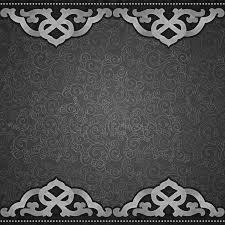 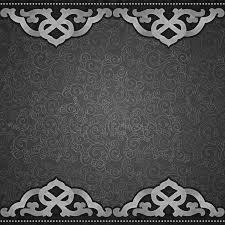 БЕЛКА И МЫШЬ
Задачи: формировать лексические единицы: хэрмэн, хулгана
Хэрмэн ба хулгана водили дружбу несмотря на то, что одна жила на самой верхушке дерева, а другая – внизу, под корнями.
Вот встретились они осенью и разговорились.
– Как поживаешь, хэрмэн? – спросила хулгана.
– Плохо, совсем худо, – ответила хэрмэн. – Недавно хитрый медведь разграбил мое дупло. Все, что я заготовила на зиму, украл. Не знаю, успею ли теперь до холодов насушить грибов, насобирать орехов.
– Ох, подружка, не у тебя одной горе, – ответила хулгана. – Теперь всем труженикам плохо приходится. У меня тоже не жизнь, а сплошные огорчения. Представь себе, целую неделю я спокойно таскала зерно из колхозного амбара. Прихожу позавчера, а люди посадили туда кошку. Еле спаслась! Забралась я в кладовку одного крестьянина, а он заметил меня. И сегодня, гляжу, все щелки замазаны глиной. Никуда теперь не проникнешь!..
– Постой, постой! Зачем же ты наши беды равняешь? Ведь мне плохо, что меня ограбили. А тебе плохо, что тебе воровать не дают. Э-э, да ты, хулгана, оказывается, просто заурядный воришка…
Обиделась хулгана.
– Правильно говорят: живущий среди ветвей не поймет живущего среди корней. И чего это я с тобой, такой честной, связалась, не пойму! – повернулась и пошла гордо прочь.
А хэрмэндэ тоже стало обидно. Но не потому, что ее обокрали, а потому, что слишком долго считала воришку-хулгана своей лучшей подругой.
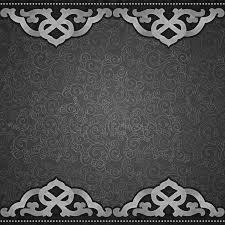 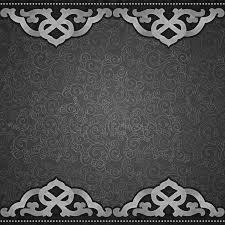 Как перевелись в Сибири львы

Задачи: формировать лексические единицы: арсалангууд, шоно, ахай, абгай, хубуун

В давние-давние времена жили арсалангууд в Сибири. Были они косматые, обросшие длинной шерстью и не боялись морозов. Однажды встретил арсалан шоно: — Куда бежишь как сумасшедший? — От смерти спасаюсь! — Кто ж тебя напугал? — Громкочихающий. Он раз чихнул — убил моего ахай, во второй — абгай,  в третий — ногу мне перебил. Видишь, хромаю. Арсалан зарычал — горы задрожали, небо заплакало. — Где этот громкочихающий? Я его в куски разорву! Голову брошу за дальнюю гору, ноги — на все четыре стороны! — Что ты! Он и тебя не пощадит, убегай! Схватил арсалан шоно за горло: — Покажи мне громкочихающего, иначе задушу! Пошли они. Встречают хубуун пастушонка. — Этот? — злобно спрашивает арсалан. — Нет, этот ещё не дорос. Пришли они в степь. Стоит на холме дряхлый старик, пасёт стадо. — Этот? — оскалил зубы арсалан. — Нет, этот перерос. Идут дальше. Навстречу им скачет на быстром коне охотник, за плечами у него ружьё. Арсалан и спросить шоно не успел — охотник вскинул ружьё и выстрелил. Загорелась на арсалан его длинная шерсть. Бросился он бежать, за ним — шоно. Остановились в тёмном овраге. Арсалан  по земле катается, бешено рычит. Шоно его спрашивает: — Сильно он чихает? — Замолчи! Видишь, теперь я голый, только грива осталась да кисточки на кончике хвоста. Холодно, дрожь меня берёт. — Куда же нам бежать от этого громкочихающего? — Беги в лес. Шоно скрылся в дальнем перелеске, а арсалан убежал в жаркую страну, в безлюдную пустыню. Так перевелись в Сибири арсалангууд.
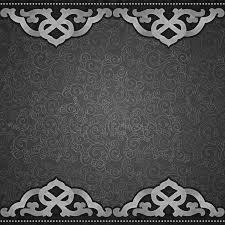 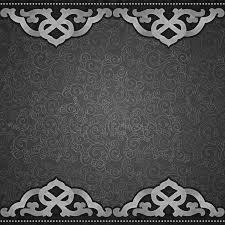 Хитрый кот
Задачи: формировать лексические единицы: баабгай,  миисгэй, хулгана, жаахан миисгэй
     Жил  на свете грозный баабгай. Был он царем зверей в большом лесу. Но вот постарел баабгай, не может лапой пошевелить. И начали ему досаждать хулгана. Сна и покоя лишили, никакого сладу с ними нет. Собрался баабгай с силами и издал указ: «Уничтожить всех хулгана!» 
      Нашли звери хорошего миисгэй и приставили к баабгай в караульные. Очень хитрым оказался миисгэй: в своей службе сильно не усердствует, поймает для острастки одну хулгана – остальные уже и носа не кажут из своих нор. Но стоит миисгэй отлучиться, как хулгана вновь все млеют и досаждают старому баабгай. Чтобы такого не случалось, баабгай приблизил к себе миисгэй, стал с ним во всем советоваться, стал возле себя держать денно и нощно. 
       Но однажды занемог миисгэй и оставил возле баабгай своего сына. Стал жаахан миисгэй охранять баабгайн покой: как увидит хулгана, так сразу же и поймает. За одну ночь переловил всех хулгана. Назавтра пришел старый миисгэй, увидел передавленных хулгана, очень рассердился, но еще больше опечалился. – Глупая голова! – сказал он сыну. – За многие годы я не убил ни одной лишней хулгана, чтобы было от кого охранять царя зверей, а ты за одну ночь расправился с ними: За верную службу баабгай приблизил меня к себе, а ты – родной сын – лишил меня этой службы. 
          Через малое время дошел до царских ушей слух: «К великому счастью, в нашем лесу не осталось ни одной хулгана!» – А раз так, – сказал баабгай, то не должно остаться ни одного миисгэй.
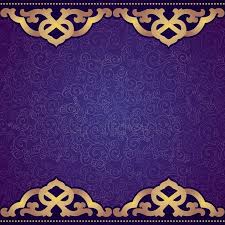 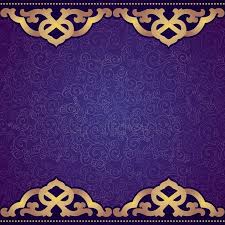 Сказки
Эртээр бодоогүй hаа –үдэрөө гээхэш,Эдиртээ hураагүй hаа – золоо гээхэш.
Аяга сай эдеэнэй дээжэ,”А” γзэг эрдэмэй дээжэ.
Хурада норhон хүнШүүдэрhээ айдаггүй.
Ябаhан хүн яhа зууха,Хэбтэhэн хүн хээли алдаха.
Могойн эреэн газаагаа,Хүнэй эреэн досоогоо.
hураhан – далай, 
hураагүй балай.
Горхо үзөөгүй байгаад,Гуталаа бү тайла.
Хэнтэг хүн хирээ мэтэ,Хэрүүлшэ хγн нохой мэтэ.
Зандан модоной γнэр hайхан,Заабарита хγнэй γгэ hайхан.
Модонhоо хөө гараха,Мууhаа муу гараха.
hайн мориндо эзэн олон,hайн хγндэ нγхэр олон.
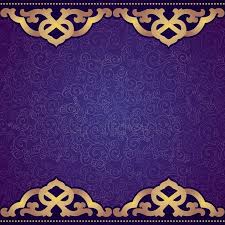 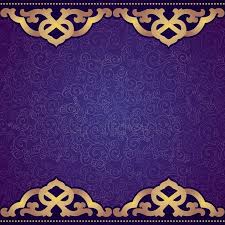 Сказки
Уула мори зобоохо,Уур бэе зобоохо.
Зоригтой хун зол олохо.
Мориной hайниие унажа мэдэдэг,Хүнэй hайниие зугаалжа мэдэдэг.
Наhаараа яба – наhаараа hура.
Ганса сусали гал болохогγй,Ганса хγн хγн болохогγй.
Ойн модон үндэртэй набтартай,Олон зон hайтай муутай.
hалхинай γгы hаа, модоной орой хγдэлхэгγй.
Зандан модоной γнэр hайхан,Заабарита хγнэй γгэ hайхан.
hураhaн далай,
 һураагүй балай.
hайн мориндо эзэн олон,hайн хγндэ нγхэр олон.
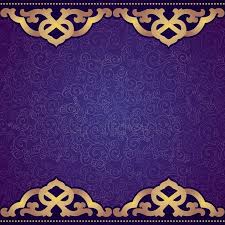 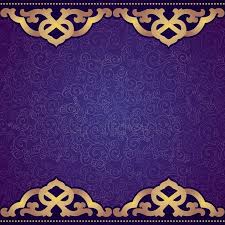 Сказки
Yнэгэн унтаандаашье тахяа тоолодог.
Агта морин сэргэдэ. Аба хүн хойморто
Баян хүн садахагүй, баатар хүн сухахагүй.
Адаг тэнэг бэеэ магтаха
Аалихан ябажа, абгай болодог.
Арьбалhан аминда туhатай, аршалhан бэедэ туhатай.
Ажалгүйгөөр алганашье барихагүйш.
Баабайндаа байһадаа басаган haйxaн. 
Базаартаа байхадаа бараан и һайхан.
Багаханшье hаа, бад гэмэ.
Бар зураhаниинь нохой болошоо.
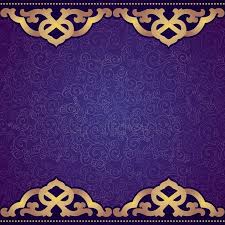 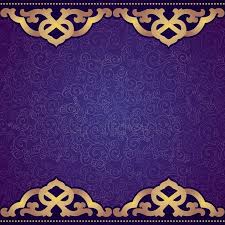 Сказки
Гал уhан хоёрой 
гай аюул ехэ
Гэмынь урдаа, гэмшэлынь хойноо
Зан hайтай айлда хγн сугларха, 
замаг hайта уhанда загаhан сугларха.
Гундэ улам үгы, 
гүжэртэ үгэ үгы.
Дурлаhан мэлхы далай гаталха
Зандан модоной γнэр hайхан, 
Заабарита хγнэй γгэ hайхан.
Зан зандаа зохид, заха дэгэлдээ зохид
Ехэ баабгай ехээр бархирдаг.
Намhаа сагуур, 
наранhаа наагуур
Ехэ нохойн хусахада, бага нохой хусаха.
Ехэ юумэн багаhаа захалдаг.
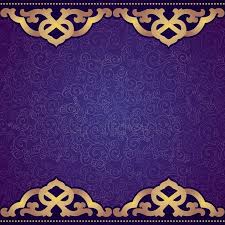 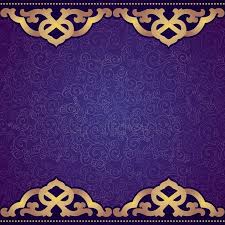 Сказки
hураhaн далай, һураагүй балай.
Учившийся - море, а не учившийся — тьма.
Бусалhаанhааа ама хүрэхэ, бууралhаа үгэ дуулаха
(«Сваренное отведать, седого послушать»)
Хγн болохо багаhаа, хγлэг болохо унаганhаа
Моригүй аад, эмээл бү бэлдэ 
(«Если не имеешь коня не готовь седло»).
hайн хүндэ нүхэр олон, муу хүндэ дайсан олон
(«У хорошего человека много друзей, у плохого врагов много»).
Балованные дети играют, ломая луки седла - Эрхэлhэн хγγгэд эмээлэй бγγргэ эмдэжэ наадаха
Уур сухал бэедэ зоболонтой, уймар хүн зондо зоболонтой
(«Злость приносит мученья телу, а глупый приносит муки людям»).
Алдаhан хүн арбан нүгэлтэй, абаhан хүн нэгэ нүгэлтэй
(«У потерявшего -10 грехов, у укравшего - один»).
Беречь, как свой зрачок - Нюдэнэйнгθθ сэсэгы мэтээр гамнаха
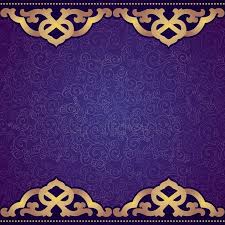 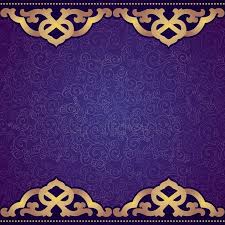 Сказки
Бестолкового учить всё равно, что в бездонную бочку воду лить – 
Олиггγй хγндэ ном заахада, оёоргγй торходо уhа хэhэнтэй адли
Будешь жив и здоров, будет и имущество – 
Элγγр мэндэ ябахада эд зθθри олдохо
Бестолковая голова мучит руки – 
Ухаагγй толгой улаан гараа зобоохо
Богач не насытится, а богатырь не отступится - Баян хγн садахагγй, баатар хγн сухахагγй
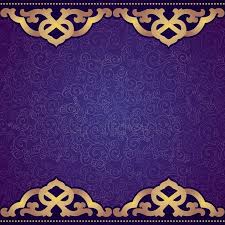 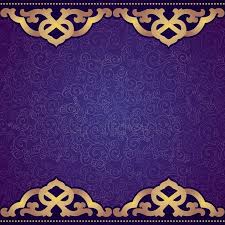 Сказки
В гости ходить любит, а к себе звать не любит – 
Айлда ошоходоо - амар, гэртэнь ошоходо - хомор
В гостеприимной семье люди собираются, а в реке, богатой водорослями, - рыба - Зан hайта айлда хγн сугларха, замаг hайта уhанда загаhан сугларха
Большинство всегда одолевает – 
Олонхинь хэзээш булидаг
Быть больным - мучение, а быть здоровым - блаженство - Yбдэхэ - зоболон, элγγр ябаха - жаргалан
В лесу бывают деревья высокие и низкие, среди людей бывают хорошие и плохие – 
Ойн модон γндэртэй набтартай, олон зон-hайнтай муутай
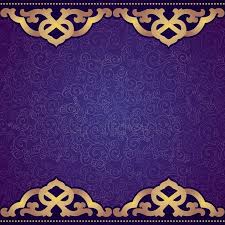 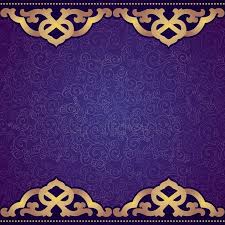 Сказки
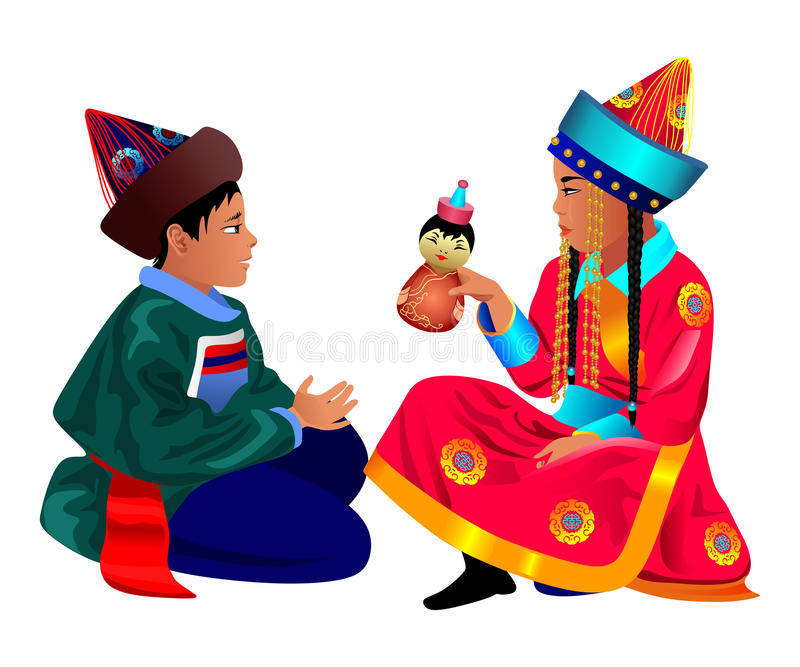 Потешки - считалки
Потешки - физкультминутки
Потешки - скороговорки
Потешки про животных
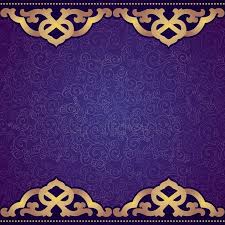 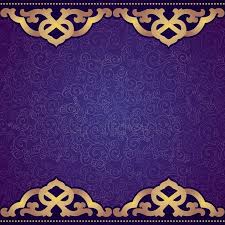 Сказки
Ургы сэсэг 
Урган гараа, 
Урихан хабарые
Урин асараа.
1,2-тугалнууд,
3,4-хулзэлдоо,
5,6-мургэлдоо,
7,8-эбэрнуудээ,
9,10-хухалжархео
Эрбээхэй эрбэлзээ, 
Элhэн дээрэ хэбтээ. 
Эрхэтэрхэлээ,
Эжыдээ эльбуулээ.
Пат Парнаахан, Патан Парнаахан, Ойлог Шойлог, Одхон Нима, Оодон Сэрэмпэл
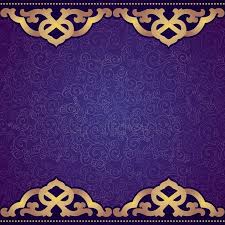 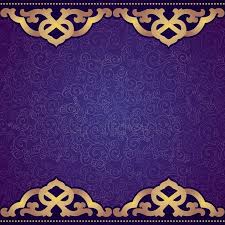 Сказки
Саашаа – наашаа,Дүүжэн – даажан.Хойшоо – урагшаа,Дүүжэн – даажан.Дээшээ – доошоо,Дүүжэн – даажан.Иишээ – тиишээ,Дүүжэн – даажан.Зүүлжээ – баруулжаа,Дүүжэн – даажан.Һуугаа – бодоо,Дүүжэн – даажан.
Олзо олоод эрэ тахяа –Олон тахяагаа ооголоо.Олоһон олзонь –Ори ганса орооһон
Арбан табанТабан тарбаганайАрбан гурбанайньАрһые абаарай.
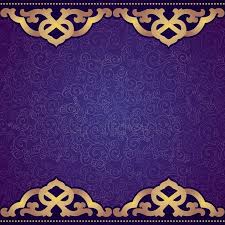 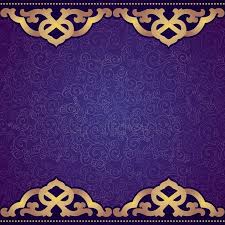 Сказки
Годин хорхой,
Гутал дүтэл,
Табхай зурааша,
Долгор наймааша,
Югөөрхэй абаахай.
Дэргэдээн, доргодоон, дохолоон, барабаан, наагуул, госхоол, хырыстиил, пахатиир, шахатиир
Ээрэ, мөөрэ, хоори, шүүгэ, лүүгэ, пяата, шоото, эб, дүб, ооно, хороол, пошел домой
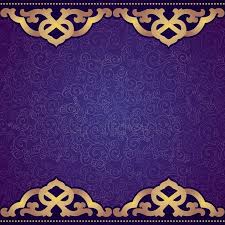 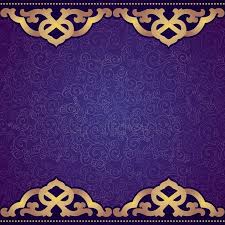 Сказки
Тээ тэндэ тарган табан тарбаган.
Манай Мархай мартамхай.
Дарма самаартада
алта малтагша
Хүүхэлдэй өөрөө хөөрөө
Зана аха ана мана барилдана.
Энэ эрхэхэн, бэрхэхэн, эрдэхэн лэ.
Һэб һаб һэбшээлнэ,
Һүр һар гэлдэнэ.
Эрбээхэй эрьелдээд,эгсэ дээшээ ниидэшоо.
Эржуухэй эрьелдээд,эгсэ доошоо унашоо.
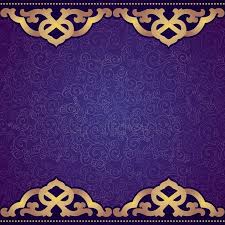 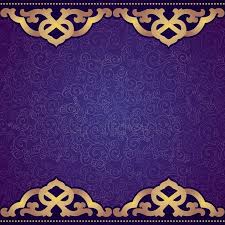 Сказки
Эрхэтэ эрхэлнэ
Хэшэгтэ энхэрнэ.
Хон хонхохон                           хоер лонхохон                           дон донхохон                               дурбэн домбохон
Тэрэ хойно, 
Гэрээ хойно 
Хори гаран 
Хара галуун
Холуур ябаа.
Хун зондо хухэ сэсэг               хэшэг бэлэглэнэ.
Тоб тоб тоборно                          соб соб собхорно
Тэмээн тэмээн тэбэрюухэй
Тэмээнэй хубуун табарюухай
Би бэеэ бэелнэб
Бидэнэр бэеэ бэлнэбди.
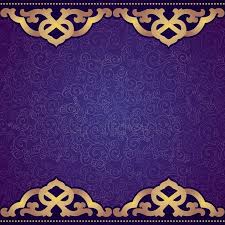 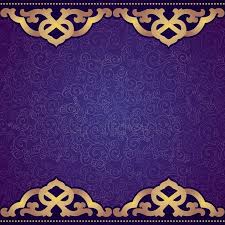 Сказки
Уһан, уһан,
Урдан гара,
Шэхэн сооһоом
Сэсэрэн гара.
Жаргал жаргал жараахай,
Жаран табан жараахай.
Таня, Таня тархаан
Табан хүлтэй партизан.
Түмэн, Түмэн
Түүхэй бууза.
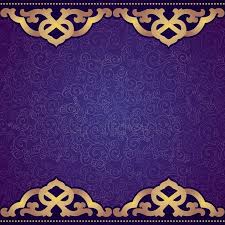 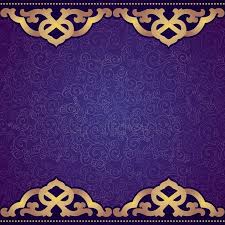 Сказки
Борьбогорхон борбилоо
Борьбоёо борьбиилгоо.
Борьбоёо борьбиилгоод,
Борьбииһоор борьбиигоо.
Тэрэ хойно,
Гэрэй хойно
Хори гаран
Хара галуун
Аягада аягалһан айраг
Айраг аягалһан аяга.
Тагшада хэһэн тараг
Тараг хэһэн тагша.
Түйсэдэ түйсэлһэн тоһон
Тоһоор түйсэлһэн түйсэ.
Улханда хэһэн уһан
Уһаар дүүргэһэн улхан.
Холуур ябаа
Хори гаран
Хонгор халтар
галуунууд.
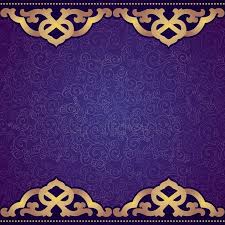 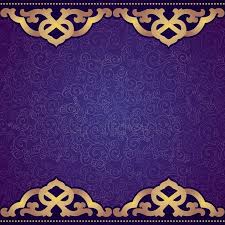 Сказки
Гурбан баабгай ой соогуул
Аймшагтайгаар ябана
Аба – абань иимэ томо
Эжы – эжынь иимэ томо
Бамбаруушниин жаахан лэ
Нааданхайгаар нададаг лэ.
Альгаа ташан дэбхэрхэб
Эды шэнээн ургахаб.
Альгаа ташан собхорхоб,
Эды шэнээн худэлхэб.
Альгаа ташан хатархаб
Эды шэнээн нугархаб
Альгаа ташан дуулахаб
Эдышэнээн дохихоб.
Эреэн маряан эрбээхэй
иишээ, тиишээ эрьелдээ.
Эрьелдээ, эрьелдээ
Эгсэ дээшээ эрбэлзээ
Эрьелдээ, эрьелдээ
Эгсэ доошоо эрбэлзээ
эрбээхэмнэй эрьелдээд
Гэнтэ байгаад зогсошоо.(тогтошоо)
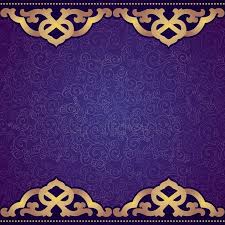 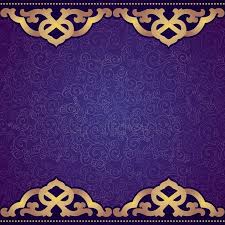 Сказки
Хатар, хатар, хатарая,
Хандир –яндир хатарая,
Хамаг зонтой хатарая,
Һэ – һэ – һэ.
Дэбхэр, дэбхэр, дэбхэрэе,
Дэнтир-ентир дэбхэрэе,
Дэгдэн алдан дэбхэрэе,
Һэ – һэ – һэ.
Хэнэй хүбүүн гээшэб даа
Хэнтэй, хэзээ ерээб даа,
Хаана яанаһаа ерээб даа,
Һэ – һэ – һэ.
Дуун, дуун тала дээр,
Тарган хонин бэлшээри дээр,
Халаахай, халаахай хажуу тээ,
Хамаг мал бэлшээри дээр.
Нуур, нуур нютаг дээр,
Нугаһан галуун уһан дээр.
Уули, уули ууладаа
Улаан торгон дэлгүүртээ
Нэгэн,хоер бодогты,
Иишээ,тиишээ бологты!
Гурба,дүрбэ hуугты,
Дээшээ,доошоо харагты!
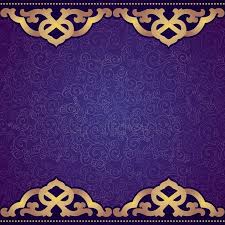 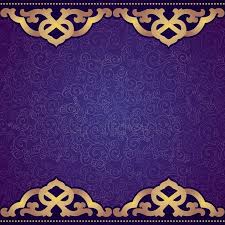 Сказки
Тохорюун дорюун,
Томонууд шубууд.
Гэрэй дээгүүр
Грииг-грюуг,
Грииг-грюуг.
Тохорюун һайхан,
Тоодог муухай.
Тохорюун, тохорюун!
Сам харай, сам харай,
Самсаа тайлаад үгэхэбди.
Дээхэг, дээхэг дээхэлзэ,
Дэгэлээ тайлаад үгэхэбди
Турлааг, турлааг,
Турлан хаанай бэри бэлэйлши,
Тугалдаа ябатараа,
Туйбаа гээгээ бэлэйлши.
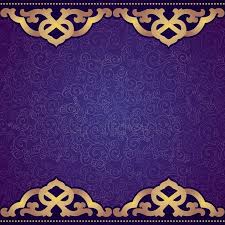 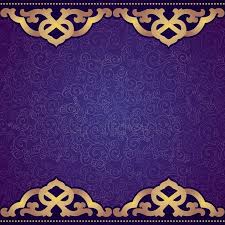 Сказки
Тохорюун сайхан,
Тоодог муухай.
Тохорюун, тохорюун
Сам харай,
Сангаа сохижо үгэе даа.
Дэгэнсэ, догонсо
Дэгэлээ тайлаад үгэе даа.
Лама шубуун, лама шубуун
Сам харай,
Наадаяа абаад үгэе даа.
Лабтанхай, сабтанхай
Намтай хоюулаа нааданхай,
Шаазгай, шаазгай,
Һайн амаа наашань,
Һайн үгэеэ наашань,
Сайран гутал хэжэ үгэхэбди!
Туулай, туулай тонгос
Туулайн гуя онгос,
Хоёр шэхэниинь дэлдэс,
Хоёр нюдэниинь бүлтэс, –
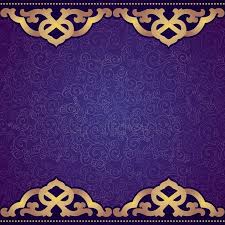 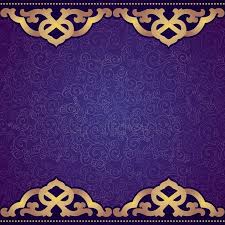 Сказки
Наран, наран наашаа,
Һүүдэр, һүүдэр саашаа, –
Наран, наран наашаа,
Хаяа үүлэн саашаа.
Найза, найза найзалая,
Найман шэхэр хубаая,
Хоюулаа, хоюулаа найзалая,
Хорин дүрбэн шэхэр хубаая.
ТИК –ТАК, ТИК – ТАК…
 
YГЛөөГYYР БОЛООЛ.
 
ТИК – ТАК, ТИК – ТАК …
 
YХИБYYД, БОДЫТ ДАА.
 
YХИБYYД, БОДЫТ ДАА.
 
YТЭР ХУБСАЛЫТ,
 
YРДИЛДЭН ГАР НЮУРАА
 
hАЙСА УГААГЫТ.
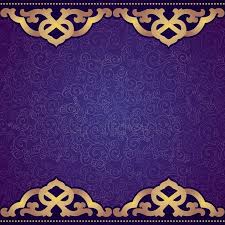 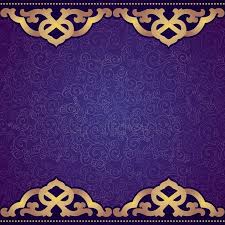 Сказки
Ёдогорхон эбэртэй,
Ёһотойхон һахалтай,
Ямбатайхан ямаахай
Мургэхэ үхибуудые дуратай-ай!!!
Аглаг агаар тунгалаг
Агын талын баялиг-
Сагаан хонин hүрэг
Сагай hайханда үдэг!
Минии хажуугаар 
Миисгэй гэшхэлнэ.
“Мяу! Мяу!”
Мяха эринэ.
hүүлээ шарбажа,
hүмбэй эринэ.
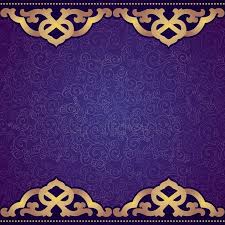 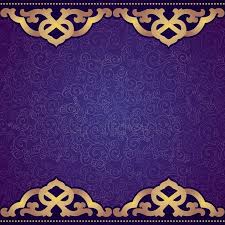 Сказки
Яндагар яhан эбэртэй
Ямаадай гээшэмнай түбэгтэй:
Ямаршье айлай огород руу 
Ябууд орошохо дуратай.
Мүү – мүү – Малаадай
Мүү – мүү – аймшагтай
Мүү – мүү –эбэртэй
Мүү – мүү – мүргэхэ дуратай!!!
Малаан маадай
Маа, маа, маа-
Маараhаар мал 
Болохол, болохол!
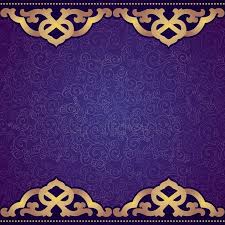 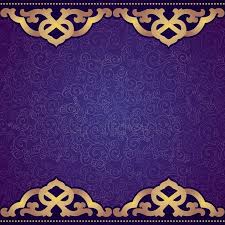 Сказки
Баахар, баахар баахаргаа,
Баабгай, баабгай баахалдай.
Баахар, баахар баахаргаа,
Баабгай, баабгай аймшагтай.
Ааляар, ааляар нэрлэе
Айдаа баабгай дуулуужан
Дуугай, дуугай дуулуужан
Дуулаад гэнтэ ерүүжэн.
Хүйхэр һайн
Хүжүүн бэрхэ
Хүмүүн боложо,
32 шабар лонхые
Нэгэ амяар тоолоһууб:
Тэмээн, тэмээн
Тэбэрюухэй.
Тэмээнэй хүбүүн
Табарюухай.
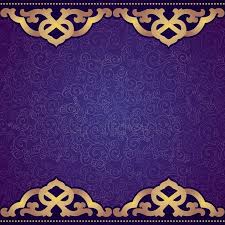 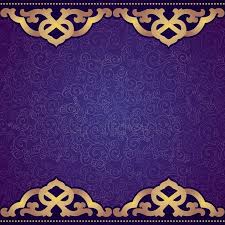 Сказки
Моо-моо,моодэйхэн,
Маа-маа,маадайхан,
Моодэй,маадай-маадайхан.
Хандагай хандагай,
Хандагайда хангай.
Элеэ, элеэ эрьенэ,
Эшэгэ, хурьга үргэнэ,
Хирээ, хирээ хаагална,
Хэлэ ама татана.
1,2-тугалнууд,
3,4-хулзэлдоо,
5,6-мургэлдоо,
7,8-эбэрнуудээ,
9,10-хухалжархео.
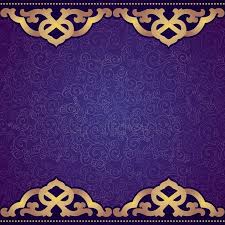 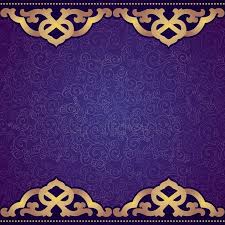 Сказки
Харанхы болоо
Харанхы болоо газаамнай,
Хотондоо ороо малнай.
Хони хурьгад нойрсоол даа,
hайхан  зуудээ манаал даа.
 
Буухэн ехээр уйлыш даа, 
Бэрхэ болохош, унтыш даа
Буубэй, буубэй. Буубэй даа,
Баабайн, эжын баяр даа.
Буубэйхэн
Буубэй, буубэй, буубэйхэн,
Баабайн хубуун ямар юм?
Буубэй, буубэй, буубэйхэн
Баабайн хубуун бэрхэ юм.
 
Буубэй, буубэй, буубэйхэн,
Баабайн басаган ямар юм.
Буубэй, буубэй, буубэйхэн,
Баабайн басаган эрхэ юм.
Бааюухан
Баарда нохой уяанда, 
Баабайн хубуун орондоо.
Бааюу, баюу, бааюухан, 
Бааюухан даа. Бааюухан.
 
Хони ямаан хотондоо,
Хоорхэн хуухэн орондоо.
Бааюу бааюу. Бааюухан
Бааюухандаа, бааюухан
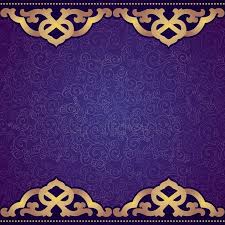 Жороо морин жороолоо
Халтар морин хатаргаа, 
Хабатай хубуун хазаардаа.
Аа-а-аа, аа-а-аа.
 Жороо морин жороолоо, 
Жаахан хубуун жолоодоо.
Оо-о-оо, оо-о-оо.
 Зээрдэ морин сэргэдээ,
Зээнсэр хуугэн улгыдоо.
Ээ-э-ээ, ээ-э-ээ.
 hаарал морин hайбарлаа,
hайхан басаган hайшаагаа,
Аа-а-аа, аа-а-аа.
 Эмниг морин эршэгэнээ,
Эсэгын хуухэн эбhээлээ.
Ээ-э-ээ, ээ-э-ээ.
 Эсээ хадаа унтыш даа,
Эртуур углоо бодохош даа.
Аа-а-аа, аа-а-аа.
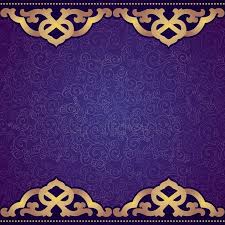 Сказки
Бааюундай
Баабай эжын хубуухэн
Баатар мэргэн болохол даа.
Бааюундайхан, бааюундай.
Бааюундай даа, бааюундай.
 
Аба эжын басагахан
Арюун гоохон болохол даа.
Ааюундайхан ааюундай,
Ааюундай даа, ааюундай
Бааюу – бааюу, бааюундай,
Баабайн хуухэн hажад гээ.
Бааюу – бааюу, бааюундай,
Баабайн хуухэн унтахам гээ.
Шубууд амарна
Боро хараан болоходо,
Бухы шубууд амарна,
Абяагуйхэн нойрсоно.
 
Аляа шууяа гаргангуй,
Аняад нюдоо хэбтыш даа,
Hанаа амараар унтыш даа.
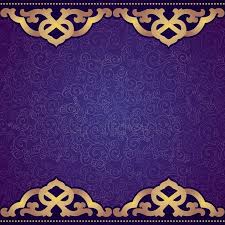 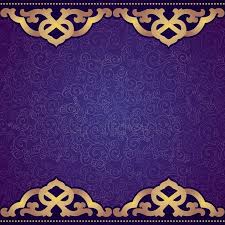 Сказки
Нойрhоо hэреэд наадаябди
Хубуухэн hэринхэй,
Хунжэлоо сэлинхэй
Хульбэроо, hуняагаа,
Хухюутэй энеэгээ. 
Углоонэй амар мэндэ-э!
Унтаанай хаhа дуурэнхэй,
Ухибууд булта hэринхэй,
Уладууд ажалдаа гаранхай.
Удангуй hэреэд сэлмэе!
Ульгамаар бодоод сэнгэе!
Хухы
Хубшын модон ногоороо
Хухы шубуун донгодоо.
Гуг- гууг. Гуг –гууг.
 
Хуухэн дуухэй унтыш даа, 
хухын дуун hаа дуурыш даа.
Гуг-гууг, гуг-гууг.
Одо мушэд
Одо мушэд ялалзаад.
Ониб – аниб миhэлзээд,
Олон тоото хуугэдтэ
Хоорэн, хэлэн дуулгана.
 
- Бухэли удэр амараабди,
Бурэнхы болоходо hэргээбди,
Унтахын ээлжээн танайхил,
Угтан абыт дамжуулан.
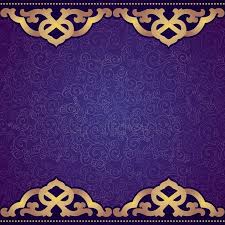 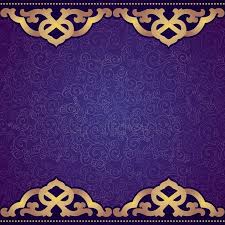 Сказки
Бааюу, бааюу, бүүбэйхэн,
Бүүбэйн аба хүнжэлдөө,
Барда нохой хаяадаа,
Бааюу, бааюу, бүүбэйхэн,
Баабай эжын хөөрхэйхэн,
Мойһон харахан нюдэеэ
Анииш, түргөөр унтыш даа,
Амтан маамаа хүхыш даа.
Бааюу, бааюу, бааюухан даа
Баабайнгаа шэнээн болоорой даа.
Энхэхэн жаргалдаа ябахадаа,
Эжыгээ гэжэ һанаарай даа».
Үлгытэй бишыхан үримни, бүүбэй,
Үлдөөд эжыгээ дуудаа гү, бүүбэй,
Минии алаг үримни бүүбэй,
Мөөмөө хүхөөд нойрсобо гү, бүүбэй –
Үлгытэй бишыхан үримни, бүүбэй,
Үлдөөд эжыгээ дуудаа гү, бүүбэй,
Минии алаг үримни бүүбэй,
Мөөмөө хүхөөд нойрсобо гү, бүүбэй
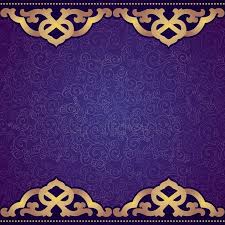 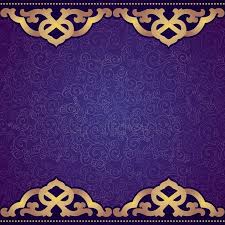 Сказки
Урдаа эрээтэй,
Дундаа хухууртэй,
Хойноо ташууртай. (ухэр)
Годи-бэди гуйдэлтэй,
Гое шара дэгэлтэй. (унэгэн)
Хон-хон дуутай,
Хондолой дээрээ дэгээтэй. (нохой)
Жаахан бэетэй, зоолэн у этэй
Суглуул анаа убэлдоо эдидэг. (хэрмэн)
Убэлдоо сагаан,
Хабартаа боро. (шандаган)
Ямбатай  хун арhыень умдэхэгуй,
Яратай хун мяхыень эдихэгуй. (Ямаан)
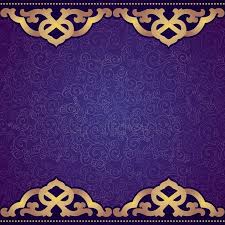 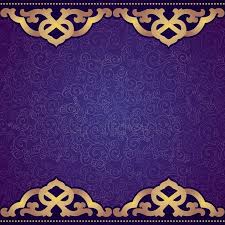 Сказки
Домбо долоон нухэтэй. (толгой)
Мандагар томо бэетэй,
Маяа жалжагы хултэй,
Бамбагар нэхы дэгэлтэй
Бардам зантай арьяатан. (баабгай)
Олон хурса шүдэтэй, гэрэй хараад байдаг, хүнэй нүхэр. 
Ямар амитан бэ? (нохой)
Дүрбэн хурдан хүлтэй, 
ехэ шадалтай, 
ажалша.  
Ямар амитан бэ? (морин)
Хадын хажууда хаахархай тэбшэ. (Шэхэн)
Шугы соо шуумаар хулгайшан. (шоно)
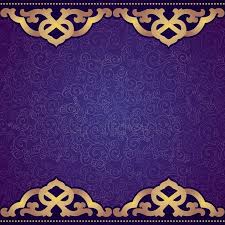 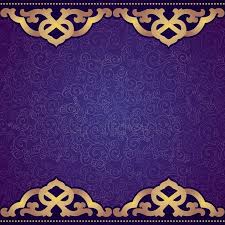 Сказки
Тохир модондо
Саhан халдахагуй. (Ухэрэй эбэр)
Һү бидэндэ үгэдэг,  тоhо, зөөхэй,
 мяхаар бидэниие эдеэлүүлдэг гэрэй амитан.  
Энэ ямар  амитан бэ? (унеэн)
Ута хузуутэй,ундэгэн сагаан бэетэй.(Галуун)
Гээгээгуй аад, бэдэрдэг,
Гэмтээгуй аад, еолодог. (Гахай)
Убэл болоходо саган,
Хабар болоходо боро. (шандаган)
Улаан гое залаатай, 
үглөөгүүр шангаар  хуугайлдаг. 
Энэмнай  ямар амитан бэ? (тахяа)
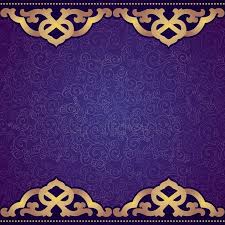 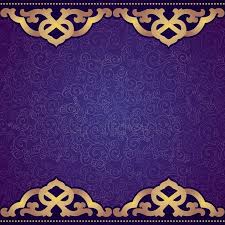 Сказки
Дүршэл ехэтэй дүрбэн баатар, хоёрынь хоол бэдэрнэ, хоёрынь холо ойрые хэмжэнэ. (гар, хул)
hарьдагта hарьмай дэгэл улгоотэй. (шэхэн)
Дээдын хубууд дурбуулээ,
Дэдын баабай гансаараа. (табан хурган)
Дээрээ ногоон,дороо улаан.(морхооб)
Газар доро гахай турэбэ. (хартаабха)
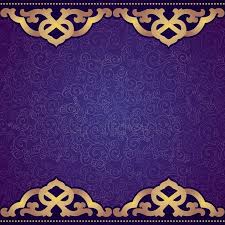 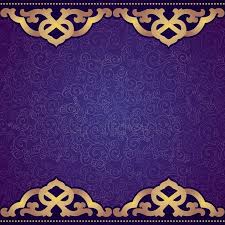 Сказки
Мульhэн дээрэ  
Мунгэн шагта. (hара)
Гэр соо далан хубууд hууна,
Гэрынь уудэшьегуй, сонхошьегуй. (угэрсэ)
Далан дабхар хубсаhатай,
Дундаа шагтай. (капуста)
Сагаахан хубуун
Ерэхэдээ даруухан,
Хэбтэхэдээ дуугай,
Бусахадаа бархирдаг. (саhан)
Нюдэгуй аад, уйладаг,
Хулгуй аад, ябадаг,
Нара халхалдаг,
hалхинhаа айдаг. (уулэн)
Бултанhаа халуун,
Бултанhаа холо
Барагхан хубуун. (наран)
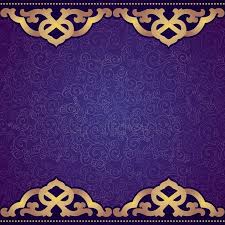 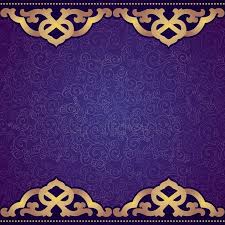 Сказки
Харанаб, харанаб захагуй,
Тоолоноб, тоолоноб тоогуй. (одо мушэд)
Эсэгын хубууд бултадаа
Нэгэ малгайтай. (стол)
Эсэгын хубууд бултадаа
Нэгэ малгайтай. (стол)
Модон бэетэй,
Шулуун голтой,
Хара хууртэй. (карандаш)
Хулгуй аад, ябадаг,
Толгойгуй аад, тоолодог.
Эсэгын хубууд бултадаа
Нэгэ малгайтай. (стол)
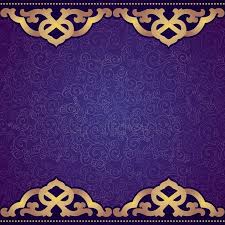 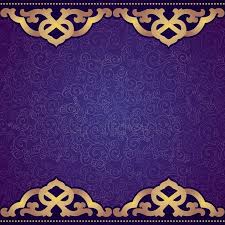 Сказки
Перечень конспектов занятий:
«У бабушки в гостях»
«Котик -коток»
«Волшебный сундучок»
«Пастух и стадо»
«Дружба пяти пальцев»
«Гэрхэн»
«Разноцветные бабочки»
«При солнышке тепло, при матери добро»
«Пять друзей Сэсэг»
.
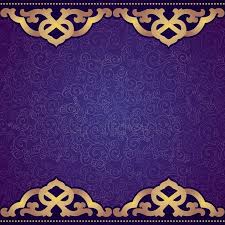 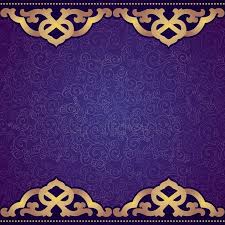 Сказки
Литература:
Д.Н. Раднаева «Бурятский язык в Доу», 2016г.
Б.С. Шагжин Бурятские сказки  Улан –Удэ, 2014г.
Д.Могоева «Альгаадай», 2018г.
С.Дабаева «Би хун боложо эхилэб», 2019г.
Н.П.Красникова «Обнимашки», 2019г.
Д.Д.Могоева «Буубэйхэн» 2018г.
С.Батажаргалай «Таабаринууд», 2005г.
Э.Ч.Дугаров «Юун табарааб?» 2010г.
В.Д.Патаева «Бурятские пословицы, поговорки, загадки»2014г.